Ofertas PROPORCIONAIS
Vida Espiritual e Missão da Igreja
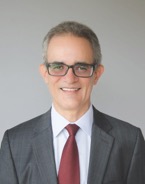 DEMÓSTENES NEVES DA SILVA
doar é vital na adoração.
O estado espiritual do doador é essencial para a oferta ser aceitável
A oferta deveria ser um reconhecimento das bênçãos e não um meio de adquiri-las; uma expressão de gratidão, não salvação pelas obras.
Toda oferta apontava para uma visão geral de que Deus é o proprietário de tudo
Ofertas Obrigatórias
Essas ofertas observavam algum tipo de proporção relativa ao status financeiro do doador.
A proporção fixa e obrigatória também é encontrada em diferentes circunstâncias durante a história de Israel, mostrando a maneira de Deus lidar com seu povo.
o dízimo é uma oferta proporcional fixa, mas nem todas as ofertas eram dízimos.
O propósito de todas essas ofertas obrigatórias não era adquirir bênçãos divinas, mas reconhecer a Deus como o proprietário e criador.
Ofertas Voluntárias
o adorador decide o valor da oferta voluntária
oferta voluntária deveria ser:
Proporcional à bênção 
dada voluntariamente conforme seu coração
“cada um de vós ponha de parte, em casa, conforme a sua prosperidade, e vá juntando, para que se não façam coletas quando eu for”
I Cor. 16:2
Aqui, planejamento é acrescentado à proporcionalidade.
a proporção de toda renda determina a frequência das ofertas
Dois tipos de ofertas proporcionais também permanecem: ofertas obrigatórias fixas (dízimo) e ofertas livres (voluntárias).
Qualidade da oferta
As ofertas das colheitas deveriam ser imediatas.
A bíblia ensina que o espírito com o qual o adorador dá determinará se a oferta será “o melhor” e “sem defeito” ou se ela será o resultado de um coração pequeno que traz para o altar aquilo que é descartável ou de pouco valor.
Três exemplos
A oferta da  viúva pobre
O discurso de Davi
As instruções do apóstolo Paulo.
A proporcionalidade e a generosidade de ofertas obrigatórias e voluntárias são motivadas pelo nosso amor a Deus e missão a todas as pessoas.
Hoje, ofertas obrigatórias fixas (dízimo) e ofertas livres (voluntárias) são ainda parte do plano de Deus para mover a igreja e fazer discípulos de todas as nações.
O coração determina se a oferta é perfeita.
Nas ofertas, nós damos de nós mesmos, devolvendo o que já pertence a ele, de acordo com sua vontade.
Hoje, todos os santos ainda são convidados a dar ofertas proporcionais com grande alegria. Este é nosso privilégio.